馬太福音 Matthew 27:26-44
26 於是彼拉多釋放巴拉巴給他們，把耶穌鞭打了，交給人釘十字架。 27 巡撫的兵就把耶穌帶進衙門，叫全營的兵都聚集在他那裏。28 他們給他脫了衣服，穿上一件朱紅色袍子，29 用荊棘編做冠冕，
26 Then he released Barabbas to them. But he had Jesus flogged, and handed him over to be crucified. 27 Then the governor’s soldiers took Jesus into the Praetorium and gathered the whole company of soldiers around him. 28 They stripped him and put a scarlet robe on him, 29 and then twisted together a crown of thorns and set it on his head.
1
戴在他頭上，拿一根葦子放在他右手裏，跪在他面前，戲弄他，說：「恭喜，猶太人的王啊！」30 又吐唾沫在他臉上，拿葦子打他的頭。31 戲弄完了，就給他脫了袍子，仍穿上他自己的衣服，帶他出去，要釘十字架。 32 他們出來的時候，
They put a staff in his right hand. Then they knelt in front of him
and mocked him. “Hail, king of the Jews!” they said. 30 They spit on him, and took the staff and struck him on the head again and again. 31 After they had mocked him, they took off the robe and put his own clothes on him. Then they led him away to crucify him. 32 As they were going out,
2
遇見一個古利奈人，名叫西門，就勉強他同去，好背著耶穌的十字架。33 到了一個地方名叫各各他，意思就是「髑髏地」。34 兵丁拿苦膽調和的酒給耶穌喝；他嘗了，就不肯喝。35 他們既將他釘在十字架上，就拈鬮分他的衣服，
they met a man from Cyrene, named Simon, and they forced him to carry the cross. 33 They came to a place called Golgotha (which means “the place of the skull”). 34 There they offered Jesus wine to drink, mixed with gall; but after tasting it, he refused to drink it. 35 When they had crucified him, they divided up his clothes by casting lots.
3
36 又坐在那裏看守他。37 在他頭以上安一個牌子，寫著他的罪狀，說：「這是猶太人的王耶穌。」38 當時，有兩個強盜和他同釘十字架，一個在右邊，一個在左邊。39 從那裏經過的人譏誚他，搖著頭，說：40 「你這拆毀聖殿、三日又建造起來的，
36 And sitting down, they kept watch over him there. 37 Above his head they placed the written charge against him: this is jesus, the king of the jews. 38 Two rebels were crucified with him, one on his right and one on his left. 39 Those who passed by hurled insults at him, shaking their heads 40 and saying, “You who are going to destroy the temple and build it in three days,
4
可以救自己吧！你如果是上帝的兒子，就從十字架上下來吧！」 41 祭司長和文士並長老也是這樣戲弄他，說：42 「他救了別人，不能救自己。他是以色列的王，現在可以從十字架上下來，我們就信他。43 他倚靠上帝，
save yourself! Come down from the cross, if you are the Son of God!”
41 In the same way the chief priests, the teachers of the law and the elders mocked him. 42 “He saved others,” they said, “but he can’t save himself! He’s the king of Israel! Let him come down now from the cross, and we will believe in him. 43 He trusts in God.
5
上帝若喜悅他，現在可以救他；因為他曾說：『我是上帝的兒子。』」 44 那和他同釘的強盜也是這樣地譏誚他。
Let God rescue him now if he wants him, for he said, ‘I am the Son of God.’ ” 44 In the same way the rebels who were crucified with him also heaped insults on him.
6
耶穌的受難 The Passion of Jesus
馬太福音 Matthew 27:26-44
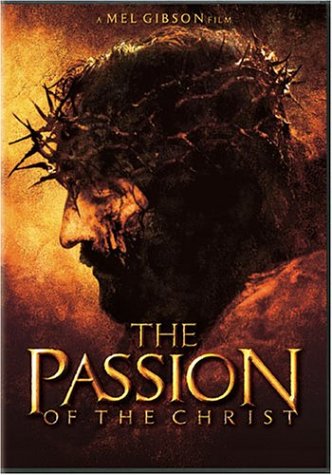 受難曲The Passion of the Christ
8
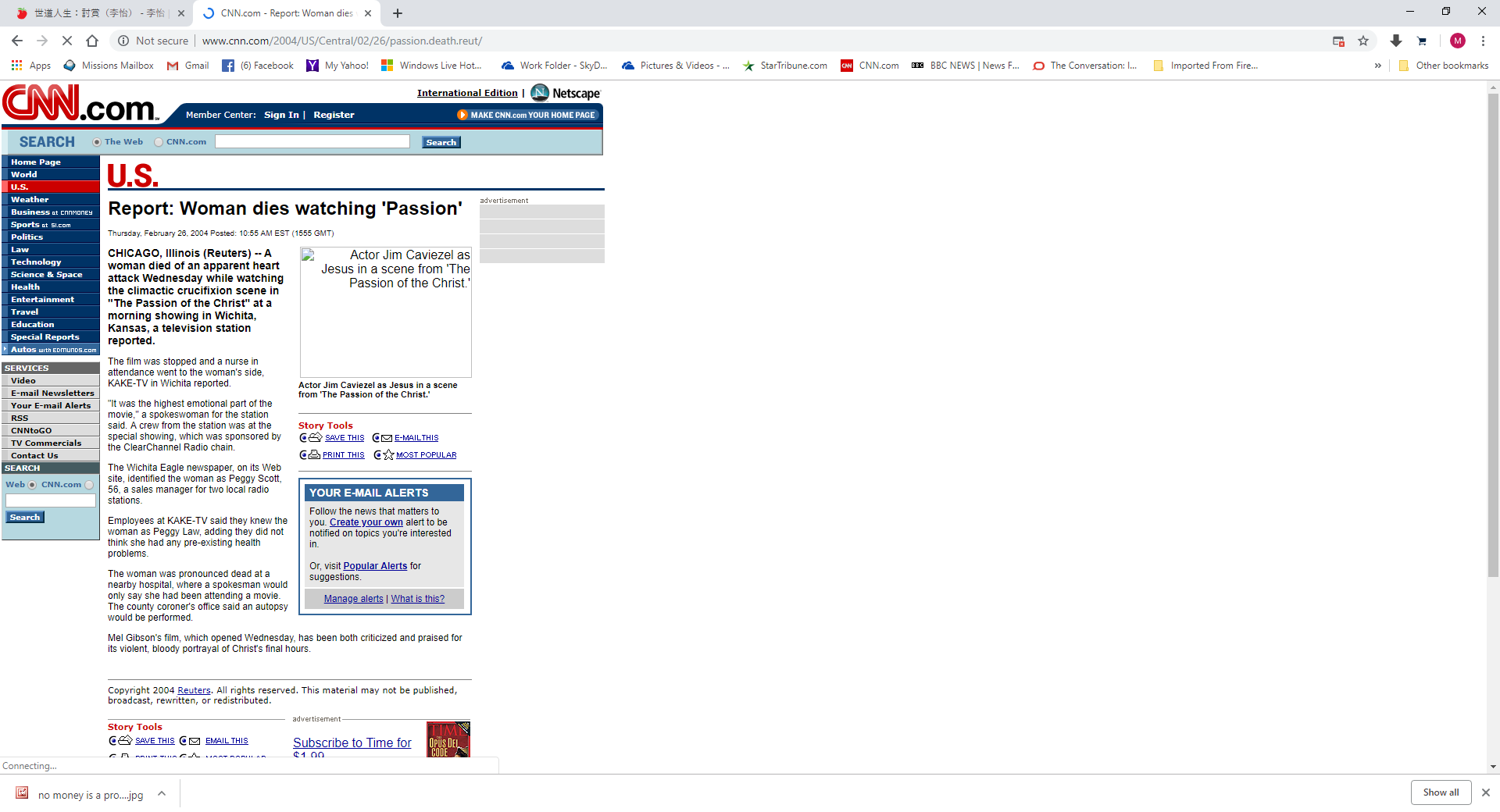 9
[Speaker Notes: http://www.cnn.com/2004/US/Central/02/26/passion.death.reut/]
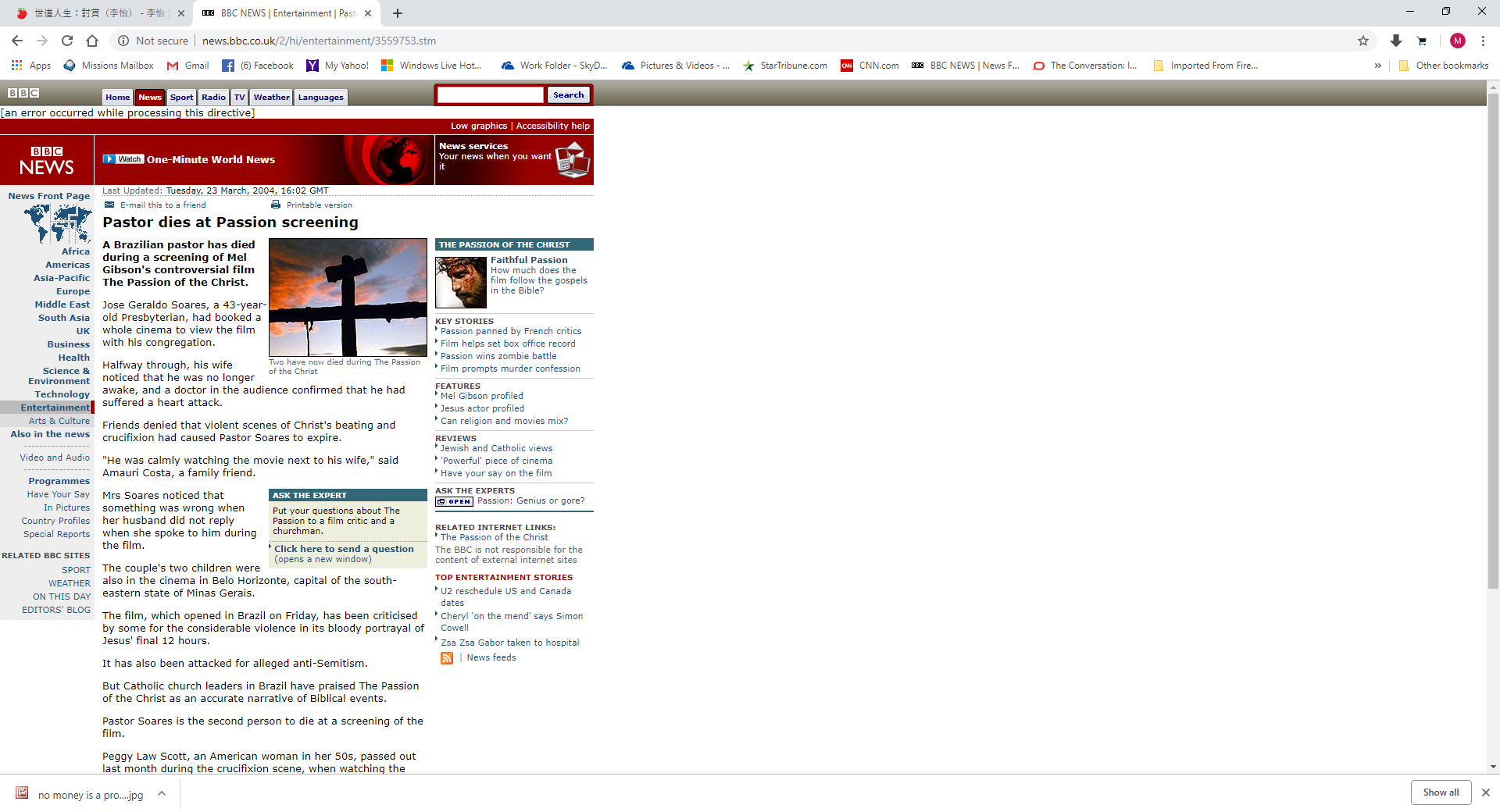 10
[Speaker Notes: http://news.bbc.co.uk/2/hi/entertainment/3559753.stm]
馬太福音 Matthew 27:26
26 於是彼拉多釋放巴拉巴給他們，把耶穌鞭打了，交給人釘十字架。 
26 Then he released Barabbas to them. But he had Jesus flogged, and handed him over to be crucified.
馬太福音 Matthew 27:35
35 他們既將他釘在十字架上，就拈鬮分他的衣服， 
35 When they had crucified him, they divided up his clothes by casting lots.
11
耶穌的遭遇，證明耶穌就是彌賽亞Jesus’ encounter proves He is the Messiah
對耶穌的嘲諷，證明人的不信Mocking of Jesus proves men’s unbelief
耶穌的羞辱是信徒的榮耀Jesus’ humiliation is believers’ glory
12
1. 耶穌的遭遇，證明祂就是彌賽亞Jesus’ encounter proves He is the Messiah
彌賽亞 (希伯來文) 	= 	基督 (希臘文)Messiah (in Hebrew) 	=	Christ (in Greek)
13
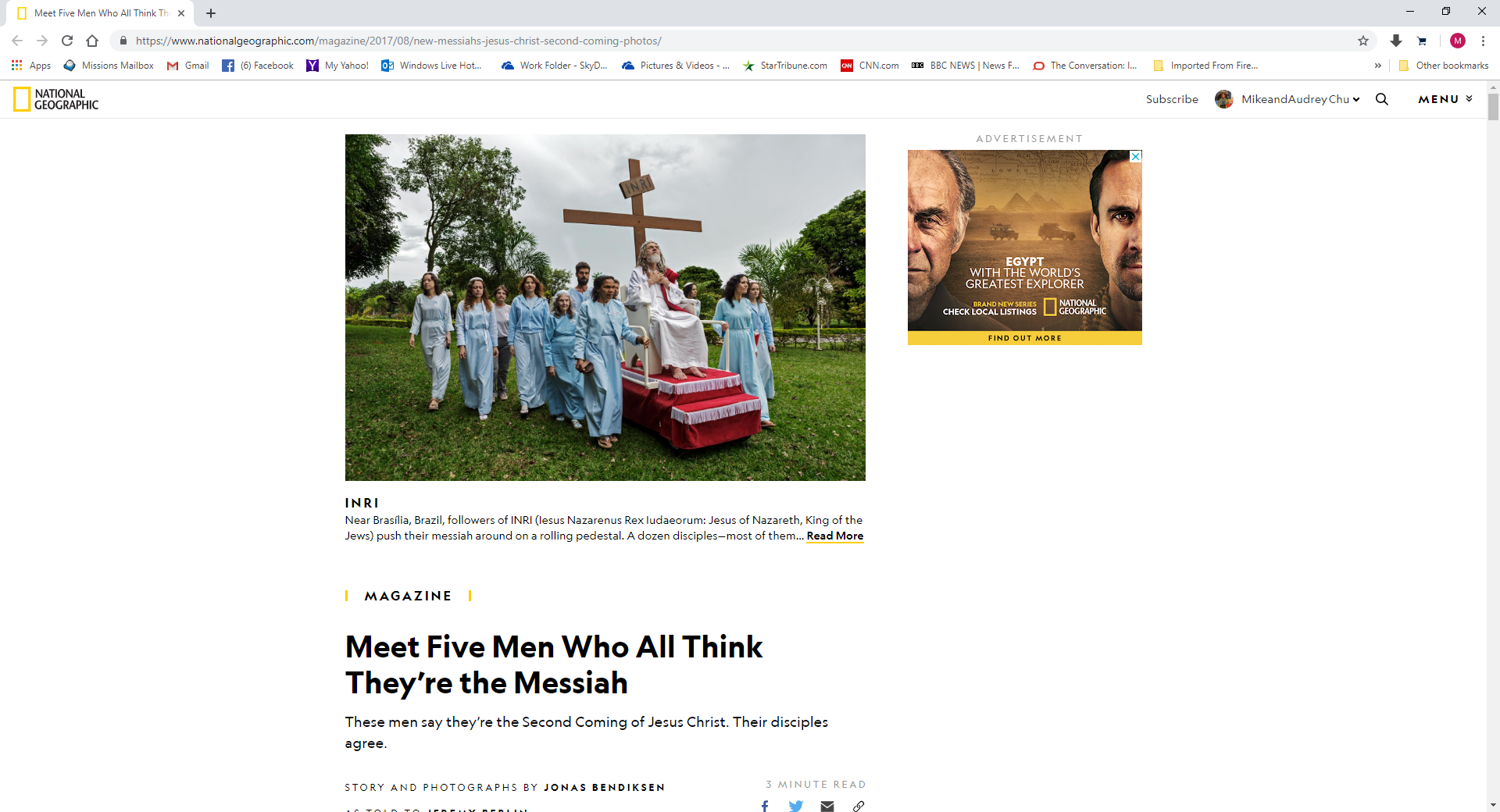 14
[Speaker Notes: https://www.nationalgeographic.com/magazine/2017/08/new-messiahs-jesus-christ-second-coming-photos/]
馬太福音 Matthew 11:3–53 問他說：「那將要來的是你嗎？還是我們等候別人呢？」4 耶穌回答說：「你們去，把所聽見、所看見的事告訴約翰。5 就是瞎子看見，瘸子行走，長大痲瘋的潔淨，聾子聽見，死人復活，窮人有福音傳給他們。 
3 to ask him, “Are you the one who is to come, or should we expect someone else?” 4 Jesus replied, “Go back and report to John what you hear and see: 5 The blind receive sight, the lame walk, those who have leprosy are cleansed, the deaf hear, the dead are raised, and the good news is proclaimed to the poor.
15
以賽亞書 Isaiah 53:7  
7 他被欺壓， 在受苦的時候卻不開口； 他像羊羔被牽到宰殺之地， 又像羊在剪毛的人手下無聲， 他也是這樣不開口。 
7 He was oppressed and afflicted, yet he did not open his mouth; he was led like a lamb to the slaughter, and as a sheep before its shearers is silent, so he did not open his mouth.
16
以賽亞書 Isaiah 53:12 
12 … 他將命傾倒，以致於死； 他也被列在罪犯之中。 [太 27:38] 他卻擔當多人的罪， 又為罪犯代求。 
12 … he poured out his life unto death, and was numbered with the transgressors [Matt 27:38]. For he bore the sin of many, and made intercession for the transgressors.
17
詩篇 Psalm 22 
1 我的神，我的神！為甚麼離棄我？ [太 27:46] …7 凡看見我的都嗤笑我； 他們撇嘴搖頭，說： 8 他把自己交託耶和華，耶和華可以救他吧！ 耶和華既喜悅他，可以搭救他吧！ [太 27:43]
1 My God, my God, why have you forsaken me? [Matt 27:46] …7 All who see me mock me; they hurl insults, shaking their heads. 8 “He trusts in the Lord,” they say, “let the Lord rescue him. Let him deliver him, since he delights in him.” [Matt 27:43]
18
16 犬類圍著我，惡黨環繞我； 他們扎了我的手，我的腳。[太 27:35a] …18 他們分我的外衣， 為我的裏衣拈鬮。 [太 27:35b; 約 19:23-24]
16 Dogs surround me, a pack of villains encircles me; they pierce my hands and my feet. [Matt 27:35a] … 18 They divide my clothes among them and cast lots for my garment. [Matt 27:35b; John 19:23-24]
19
約翰福音 John 19:23–24 23 兵丁既然將耶穌釘在十字架上，就拿他的衣服分為四分，每兵一分；又拿他的裏衣，這件裏衣原來沒有縫兒，是上下一片織成的。24 他們就彼此說：「我們不要撕開，只要拈鬮，看誰得著。」這要應驗經上的話說： 他們分了我的外衣， 為我的裏衣拈鬮。 兵丁果然做了這事。 
23 When the soldiers crucified Jesus, they took his clothes, dividing them into four shares, one for each of them, with the undergarment remaining. This garment was seamless, woven in one piece from top to bottom. 24 “Let’s not tear it,” they said to one another. “Let’s decide by lot who will get it.” This happened that the scripture might be fulfilled that said, “They divided my clothes among them and cast lots for my garment.” So this is what the soldiers did.
20
2. 對耶穌的嘲諷，證明人的不信Mocking of Jesus Proves Men’s Unbelief
太 Matt 27:28–30 他們給他脫了衣服，穿上一件朱紅色袍子，29 用荊棘編做冠冕，戴在他頭上，拿一根葦子放在他右手裏
28 They stripped him and put a scarlet robe on him, 29 and then twisted together a crown of thorns and set it on his head. They put a staff in his right hand.
21
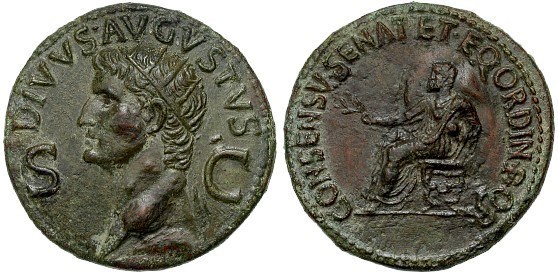 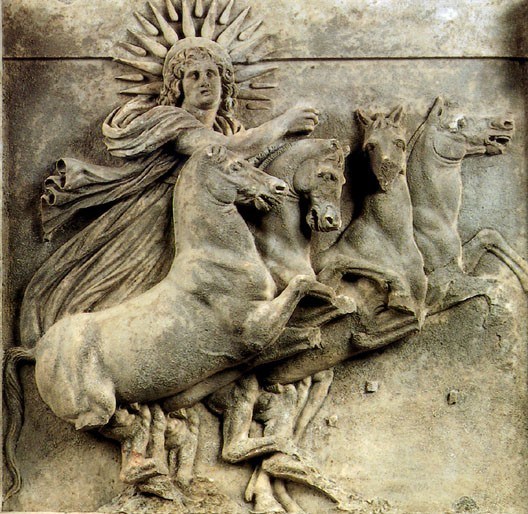 22
[Speaker Notes: http://behold.oc.org/?p=38125]
跪在他面前，戲弄他，說：「恭喜，猶太人的王啊！」30 又吐唾沫在他臉上，拿葦子打他的頭。
Then they knelt in front of him and mocked him. “Hail, king of the Jews!” they said. 30 They spit on him, and took the staff and struck him on the head again and again.
23
馬太福音 Matthew 27:39–40
39 從那裏經過的人譏誚他，搖著頭，說：40 「你這拆毀聖殿、三日又建造起來的，可以救自己吧！你如果是上帝的兒子，就從十字架上下來吧！」 
39 Those who passed by hurled insults at him, shaking their heads 40 and saying, “You who are going to destroy the temple and build it in three days, save yourself! Come down from the cross, if you are the Son of God!”
24
馬太福音 Matthew 27:41–43 41 祭司長和文士並長老也是這樣戲弄他，說：42 「他救了別人，不能救自己。他是以色列的王，現在可以從十字架上下來，我們就信他。43 他倚靠上帝，上帝若喜悅他，現在可以救他；因為他曾說：『我是上帝的兒子。』」 
41 In the same way the chief priests, the teachers of the law and the elders mocked him. 42 “He saved others,” they said, “but he can’t save himself! He’s the king of Israel! Let him come down now from the cross, and we will believe in him. 43 He trusts in God. Let God rescue him now if he wants him, for he said, ‘I am the Son of God.’ ”
25
腓立比書 Philippians 2:9–11
9 所以，上帝將他升為至高， 又賜給他那超乎萬名之上的名， 10 叫一切在天上的、地上的，和地底下的， 因耶穌的名無不屈膝， 11 無不口稱「耶穌基督為主」， 使榮耀歸與父上帝。 
9 Therefore God exalted him to the highest place and gave him the name that is above every name, 10 that at the name of Jesus every knee should bow, in heaven and on earth and under the earth, 11 and every tongue acknowledge that Jesus Christ is Lord, to the glory of God the Father.
26
3. 耶穌的羞辱是信徒的榮耀Jesus’ Humiliation is Believers’ Glory
27
哥林多後書 Corinthians 5:21 
21 上帝使那無罪的，替我們成為罪，好叫我們在他裏面成為上帝的義。 
21 God made him who had no sin to be sin for us, so that in him we might become the righteousness of God.
28
彼得前書 1 Peter  2:24
24 … 因他受的鞭傷，你們便得了醫治。 
2:24  
24 … “by his wounds you have been healed.”
29
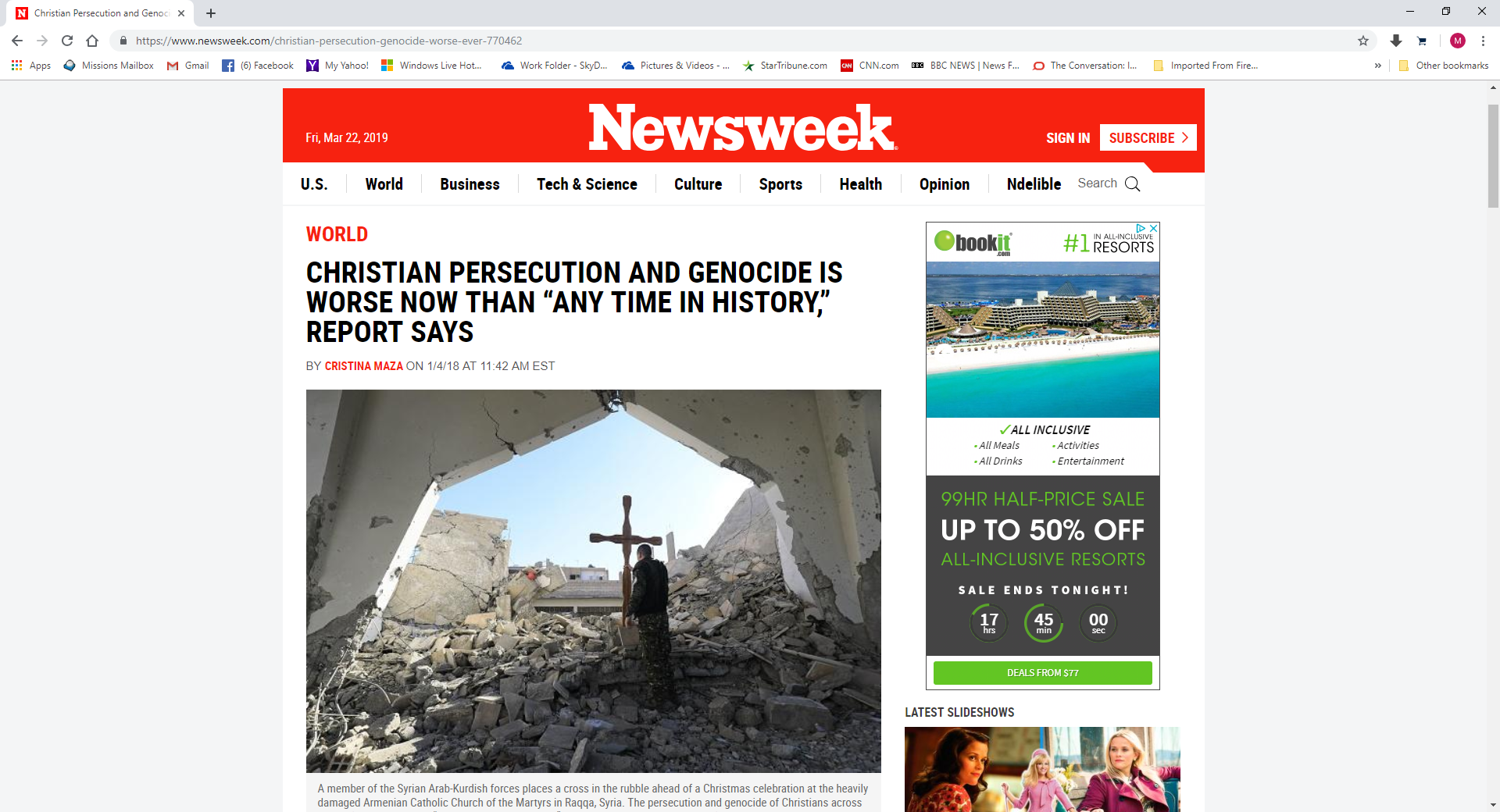 30
[Speaker Notes: https://www.newsweek.com/christian-persecution-genocide-worse-ever-770462]
希伯來書 Hebrews 12:2
2 仰望為我們信心創始成終的耶穌。他因那擺在前面的喜樂，就輕看羞辱，忍受了十字架的苦難，便坐在上帝寶座的右邊。 
2 fixing our eyes on Jesus, the pioneer and perfecter of faith. For the joy set before him he endured the cross, scorning its shame, and sat down at the right hand of the throne of God.
31